Dufur School District
2018-19 School District Report Card Data, 2018-19 Medicaid Eligibility Rate Data, and 2018-19 School Nurse Report Data
Dufur School District is located in Dufur, Oregon in Wasco County. They were accepted into the SB111 pilot project in May 2018 and became an enrolled School Medical Provider on 9/6/2018.
In February of 2019, Dufur reported an initial start-up cost estimate of $3,552 for the first year of the pilot project. 
Their first billing submission was on 3/1/2019. As of September 16, 2020, Dufur School District had received a total Medicaid reimbursement of $127,590.
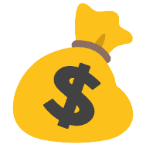 1
1
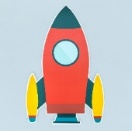 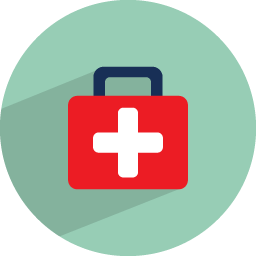 2
2
Project Launch to 1st Billing – 10 Months
3
3
Reimbursement Information
In the first year of the pilot project, Dufur worked to implement systems, integrate technology platforms, develop cost rates, and train staff. They began billing for 12 students and received a total reimbursement of $34,053.
In the second year of the pilot they billed for 15 students and received a total reimbursement of $66,010.
For calendar year 2020, they have been billing for 15 students and have received $27,526. Please note: this reflects the impact of the emergency school closure and shift to distance learning.
Dufur School District utilized their Medicaid reimbursement to increase nursing FTE and services.
4
4
5
5
Source: DHS/OHA DSSURS Data Warehouse based on date of payment. Totals include both the return of the state/local match as well as the federal reimbursement. SFY 19-20 data reflects the emergency school closure.
In Conclusion
Future Outlook: Dufur School District feels that Medicaid billing is an important program for schools and plan continue to billing. They believe the benefits of implementing a Medicaid billing system have outweighed the costs. 
Recommendations for the State: Continue to support this program.
Recommendations for School Districts: The benefits outweigh the effort of implementing the program.
Top Five Benefits of Pilot Project
Top Five Challenges of Pilot Project
*Due to privacy concerns, the ODE is unable to publish information when less than 6 students as it may identify a student.